Insert 
Photo 
Here
This is an original work of art created by OMA artists and staff.
Opening Minds through Art (OMA) is a Scripps intergenerational program
for people with dementia that is aimed at building bridges
across age and cognitive barriers through art.
OMA promotes social engagement, autonomy, and dignity
of people with dementia through creative self-expression.
 
www.ScrippsOMA.org
(513) 529-2914
 
All proceeds will support the OMA program.
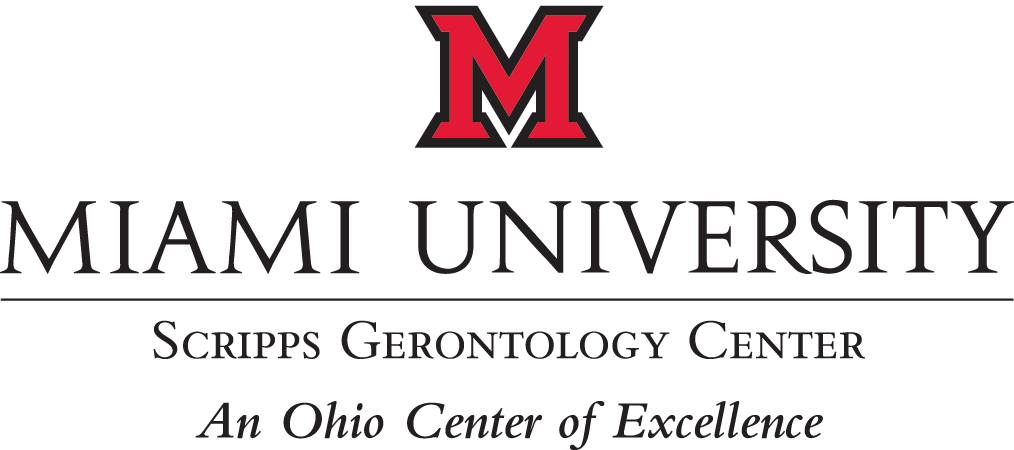 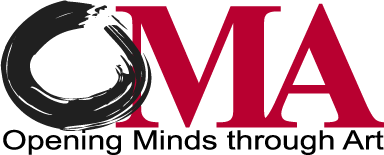